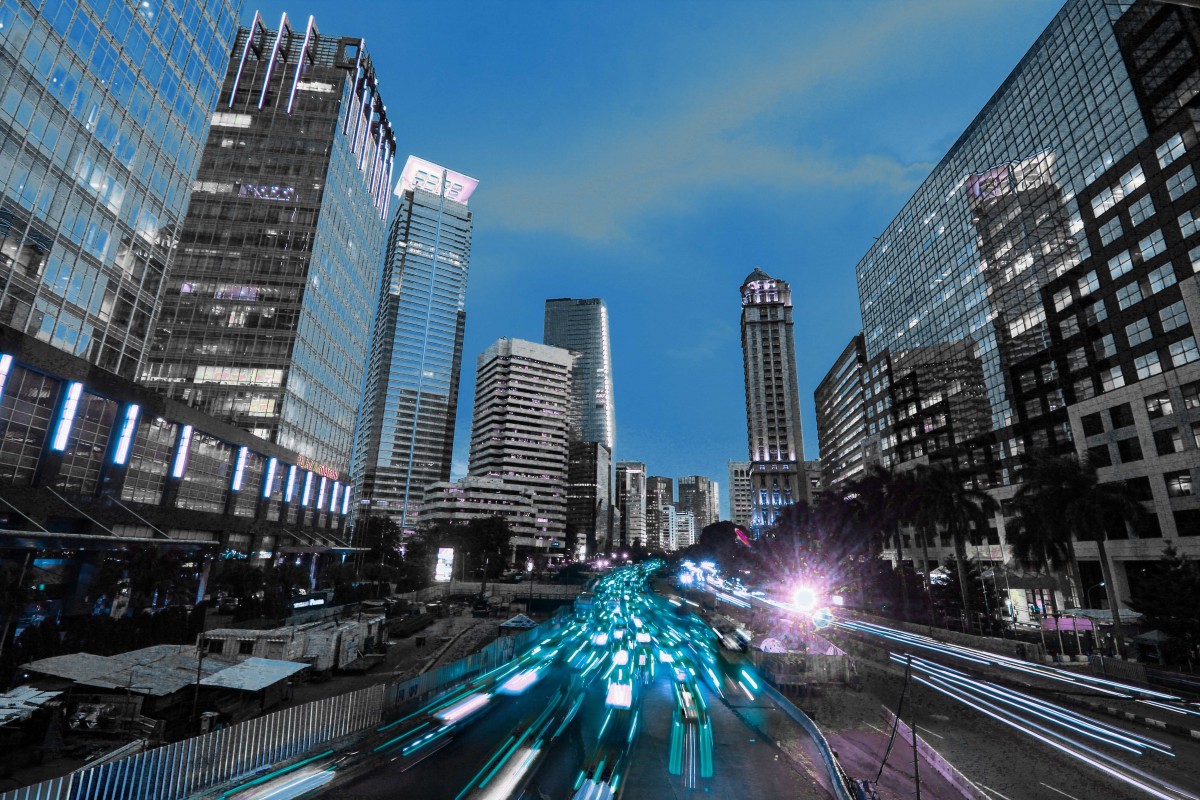 In dangor
Once upon a time…ther wus a city with a lot of dagorus stuf like nief’s
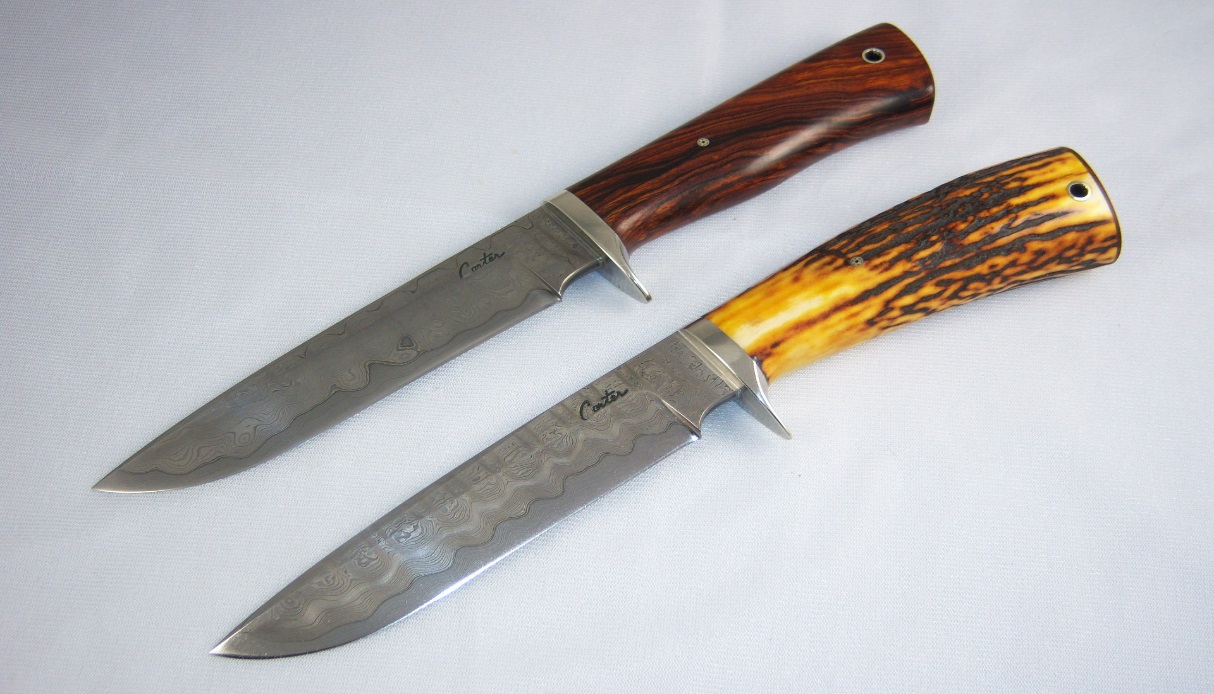 One day a person got into a litll fiet .one of them pold a nief alt of ther pokit!wut do you do?
                                                            
Do you fiet bak?
Or hied?
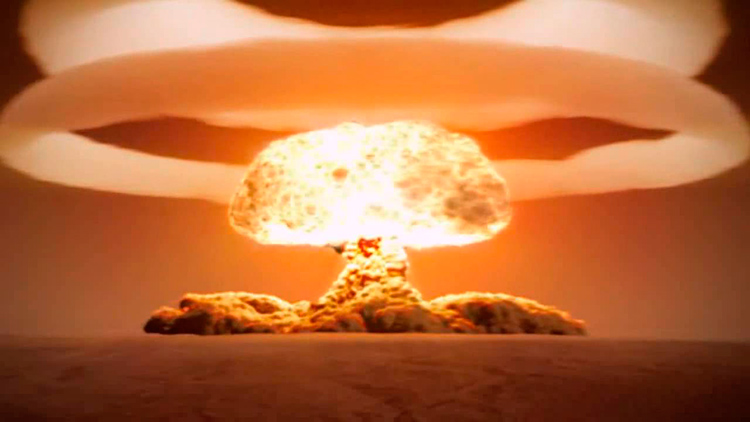 fight
You fiet bake he fros a bomb at you!
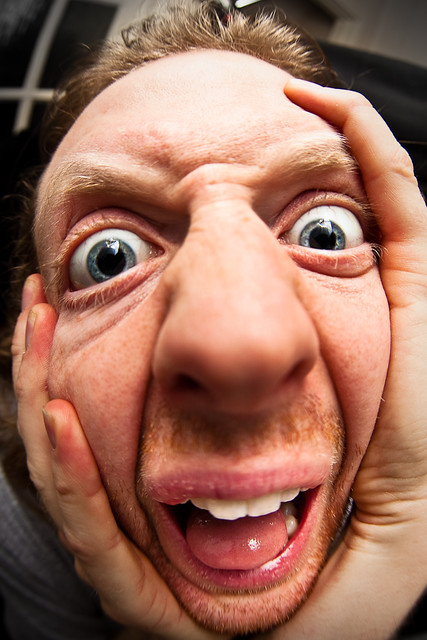 hide
You hied .he kant fiend you.you run of.yor saf nall.you rumembor you haft to get to work?
Skip or
Go to work?
skip
you tel the bos that yorr skipin work! The bos is ok with that.you woch the nos it ses that ther wus  a ixploshin
Go to work
You go